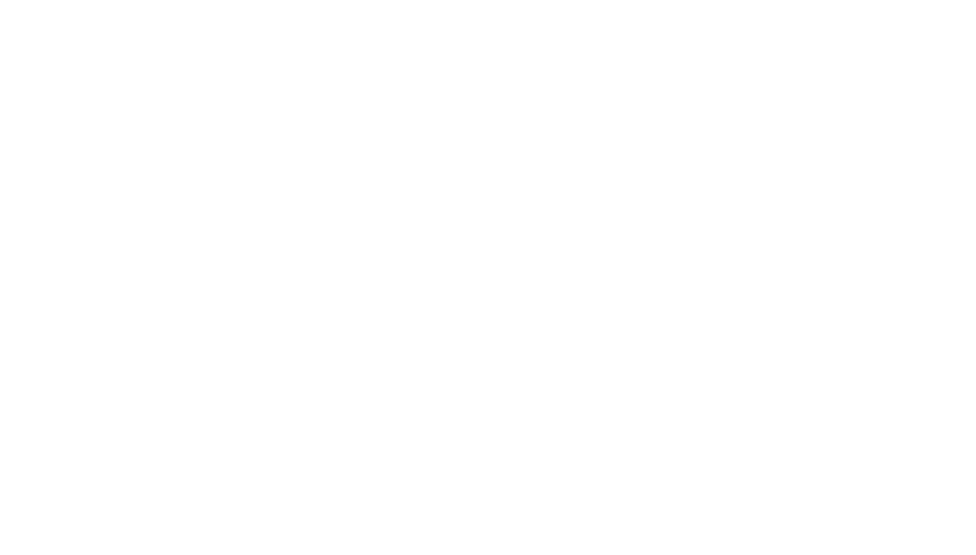 Circle the multiples of 5
 
        12      35      40      57      95      70

2)	 Here are 15 cubes.


	 How many groups of 3 are there?

Here is an array.
	 


	 How many groups of 4 are there?
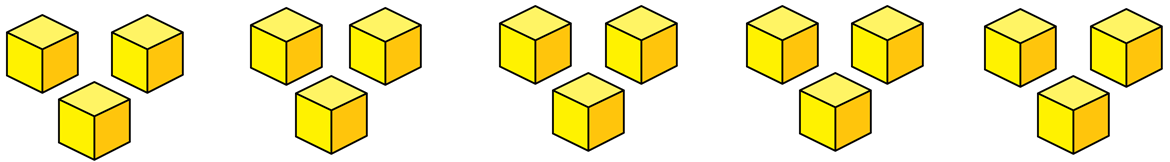 Circle the multiples of 5
 
        12      35      40      57      95      70

2)	 Here are 15 cubes.


	 How many groups of 3 are there?

Here is an array.
	 


	 How many groups of 4 are there?
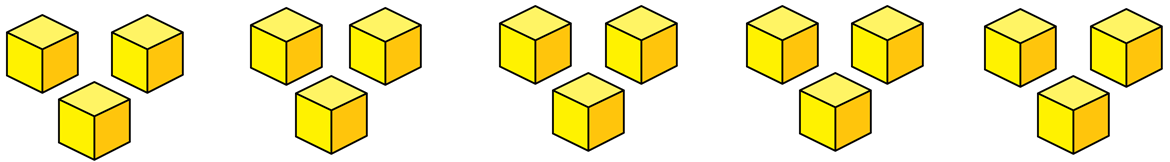 5
3
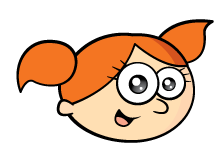 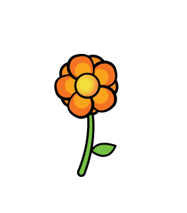 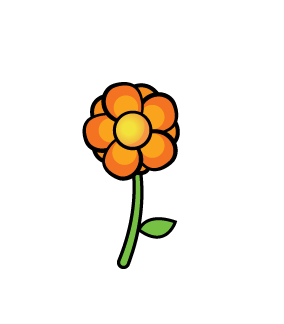 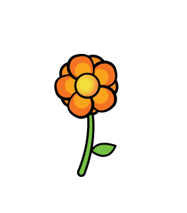 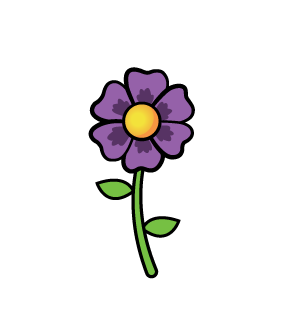 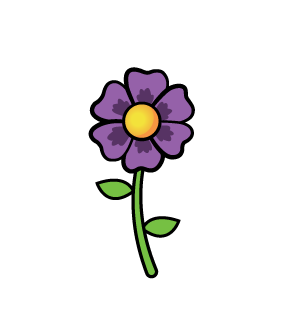 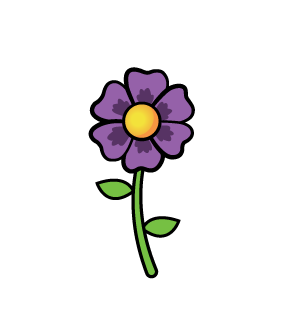 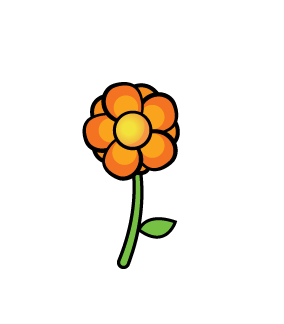 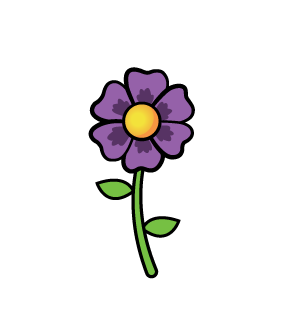 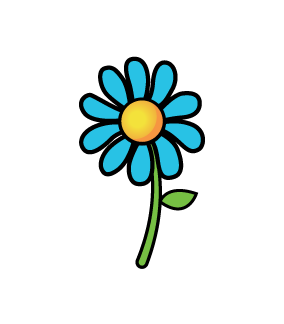 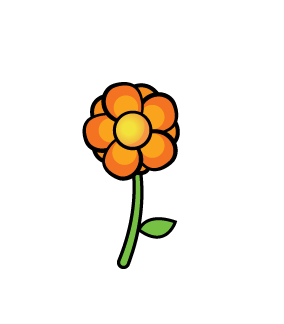 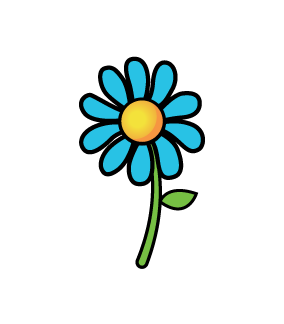 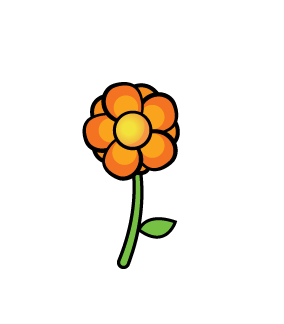 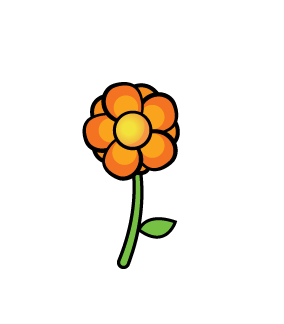 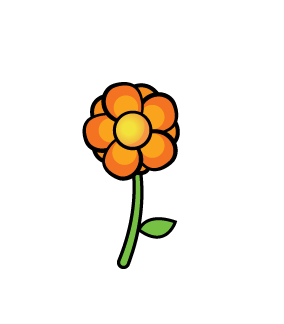 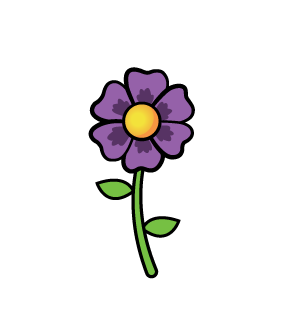 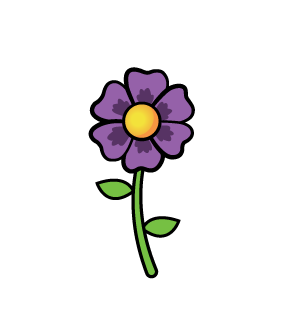 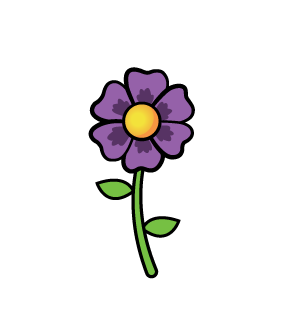 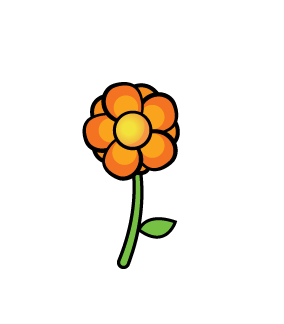 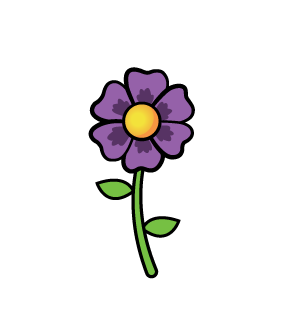 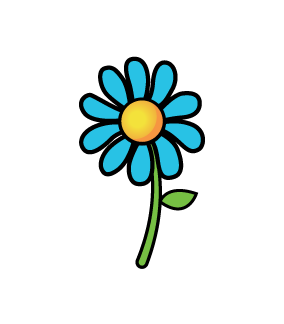 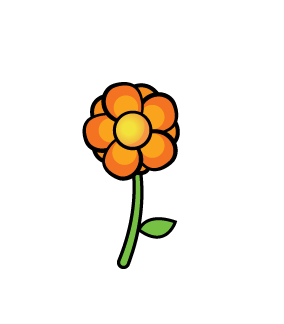 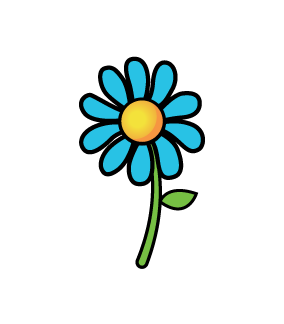 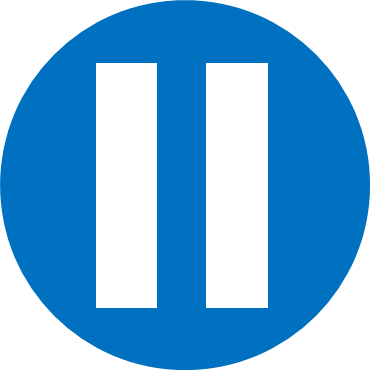 Have a think
What if Alex grouped her flowers into pots of 4?
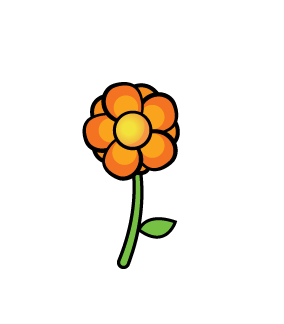 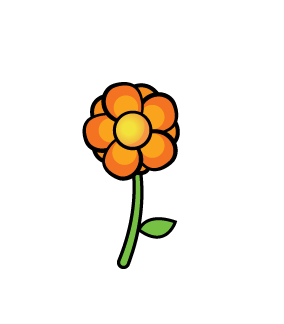 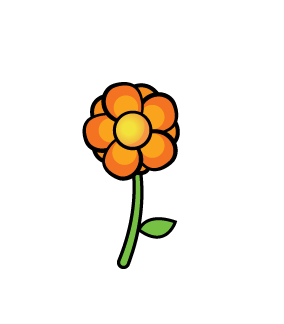 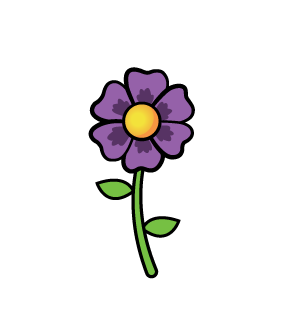 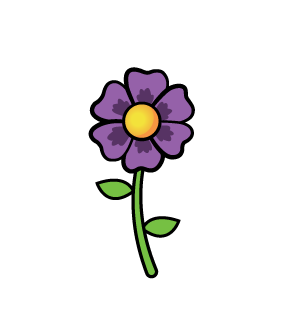 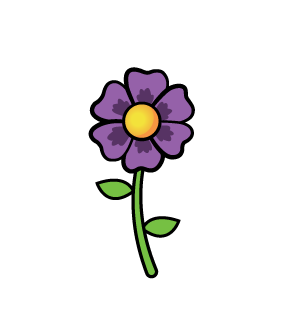 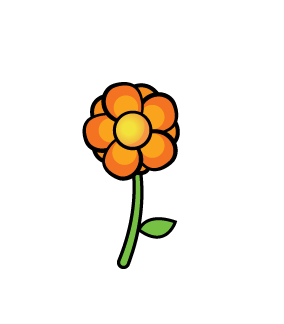 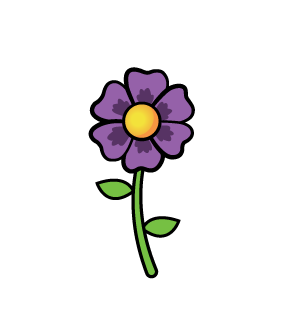 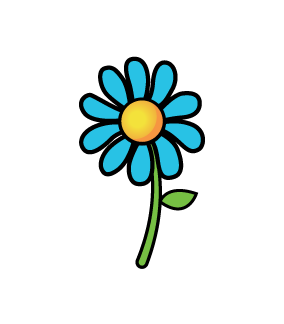 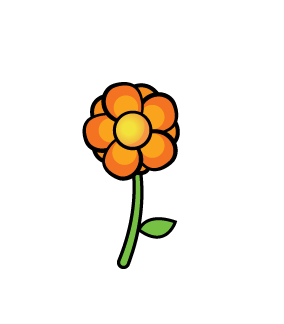 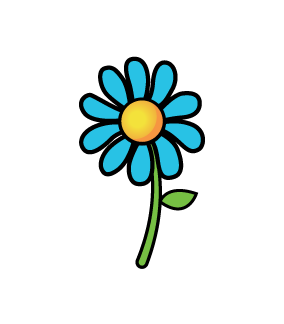 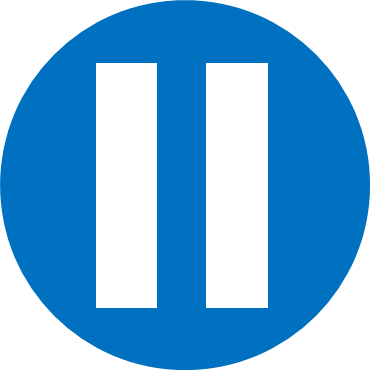 Have a think
Dora has 13 counters.
She arranges her counters into equal groups
and has some counters remaining.

How could Dora have arranged her counters?
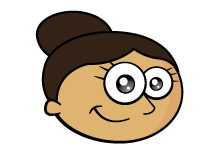 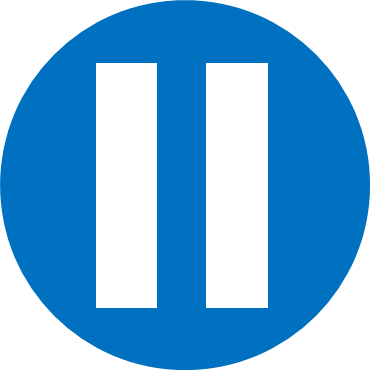 Have a think
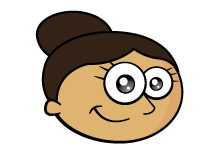 6 groups of 2 and 1 remaining
4 groups of 3 and 1 remaining
3 groups of 4 and 1 remaining
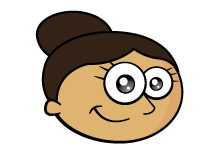 2 groups of 5 and 3 remaining
2 groups of 6 and 1 remaining
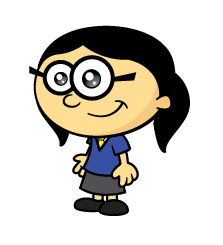 Have a think
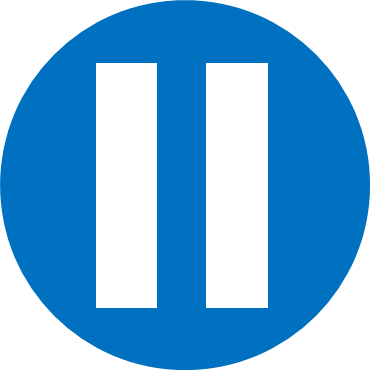 19 divided by 5 is equal to 3 r 4
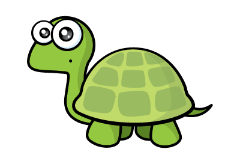 20 divided by 5 is equal to 3 r 5
5 r 1
5 r 2
5 r 3
6
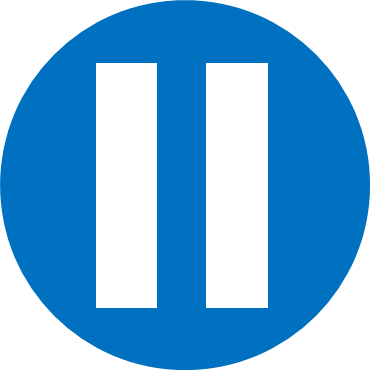 Have a think
The children have some counters











How many counters do they have?
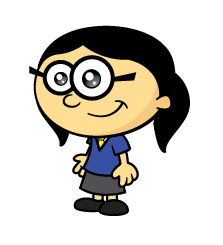 There are fewer than 30 counters.
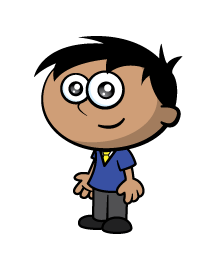 If I arrange the counters into groups of 5 there is 1 counter left over.
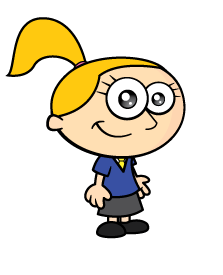 If I arrange the counters into groups of 8 there are 2 counters left over.
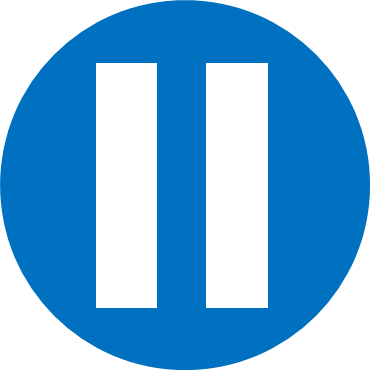 Have a think
How many counters do they have?
6
11
16
21
26
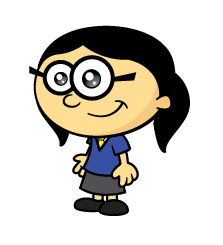 There are fewer than 30 counters.
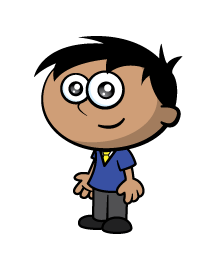 If I arrange the counters into groups of 5 there is 1 counter left over.
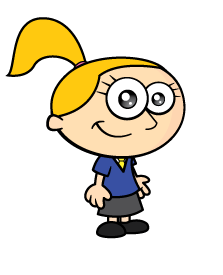 10
18
26
If I arrange the counters into groups of 8 there are 2 counters left over.
Can you create your own puzzle like this?
They have 26 counters.